火災予防の手続には
事業者の皆様へ
ぴったりサービスの電子申請 が便利です
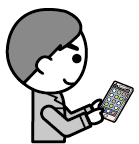 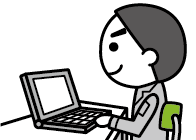 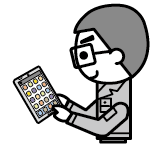 いつでも！
どこでも！
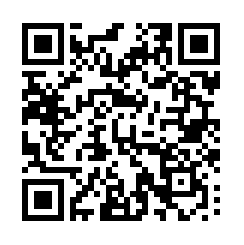 ぴったりサービスQRコード
簡単に！
切る
折る
のりづけ